OSCE Answer
11/2016 PWH
Question 1
49 years old gentleman presented with low back pain for 6 months. He has no history of injury. He denied urinary and gastro-intestinal symptoms. 
X-ray LS spine was performed
Question 1
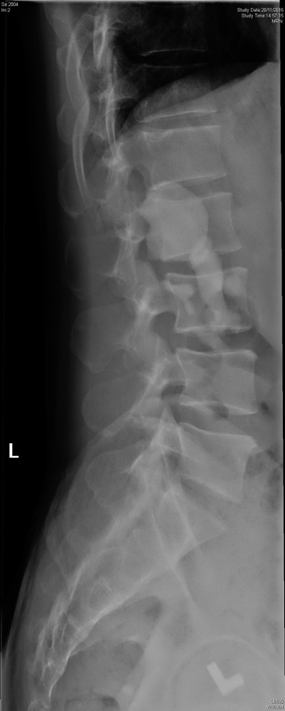 Describe the X-ray. What is the diagnosis?
A large radio-opaque lesion is seen projected over right renal shadow. Tiny opacities are projected over the inferior aspect of left renal shadow
Staghorn calculi are branched stones that occupy a large portion of the collecting system
What are the commonest components of the stone?
approximately 75% are composed of a struvite-carbonate-apatite matrix. 
Struvite is magnesium ammonium phosphate
Name the associated common organism for the formation of stone
recurrent urinary tract infection with urease producing bacteria (e.g. Proteus, Klebsiella, Pseudomonas and Enterobacter). 
Urease hydrolyses urea to ammonium and increase in the urinary pH, promote crystallization of magnesium ammonium phosphate (struvite), leading to formation of large, branched stones.
What is the best definitive treatment?
Depends on the patient/disease factors, 
In term of stone free rate, complications, recurrence 

Percutaneous Nephrolithotomy (78%)
Shock-wave Lithotripsy (54%)
What is the long term complication if the stone is left untreated?
Xanthogranulomatous pyelonephritis
a chronic granulomatous process believed to be the result of subacute/chronic infection inciting a chronic but incomplete immune reaction. The kidney is eventually replaced by a mass of reactive tissue
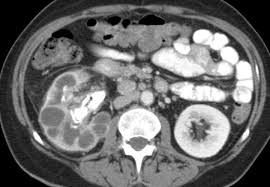 Question 2
Question 2
53 years old cleaner worker complained of right intense deep burning hand pain at the midnight. 
He cleaned the swimming pool in the morning. The patient is fully conscious with stable vital sign.
Describe the picture 
A white discoloration with mild erythema and minimal edema 
Bluish discoloration over the nail 
No ulceration / necrosis 

What is the suspected culprit?  
hydrofluoric acid
What is the mechanism of the injury?
At concentrations >50%, HF acidity increases dramatically and it then behaves like a strong acid
more significant mechanism of tissue destruction is caused by fluoride ions. 
as the most electronegative element on the periodic table, free fluoride ions (F-) avidly bind available cations, the most physiologically important being calcium and magnesium
localized hyperkalemia, neuronal depolarization and intense pain
What are the life threatening complications?
cardiac arrhythmias due to mainly hypocalcemia – but also hypomagnesemia, acidosis, fluorosis and hyperkalemia
ECG – prolonged QTc
What are the treatment options?
ABC 
Treat life-threatening arrhythmia IV calcium gluconate, correction of hyperkalaemia  

Local injury 
Topic calcium gel
Intradermal/Subcutaneous injection calcium gluconate 
Localized intravenous calcium administration (Bier block)
Intra-arterial calcium gluconate
Question 3
45 year old man was bitten by a snake at home 30 minutes ago. He came to A&E with the snake.
Blood pressure was 145/85, Pulse was 90bpm, SpO2 was 99%. RR was 16.

On examination, the patient was not in distress. There was fang mark over the right hand. 
There was no gross swelling / bruising.
Describe the snake.  What is the common name of this snake?
alternating black and white crossbands, black bands being wider
Triangular body
Short, thin tail tapering towards the end

Bungarus multicinctus
Common name: 
Many banded krait, Narrow banded krait, 銀腳帶
What kind of toxicity would you anticipate?
Bungarotoxins
α-Bungarotoxin
β-Bungarotoxin
γ-Bungarotoxin
k-Bungarotoxin

Act at the NMJ (both pre-synatic and post synatic)
Neurotoxicity, respiratory paralysis
List 2 initial symptoms / physical signs that you will look for, in order to watch out for deterioration?
Ptosis
Diplopia, opthalmoplegia 
Peak flow rate, vital capacity
What antivenom will you consider? Will you consider give anti-venom if the patient does not have any symptom? Why ?
Consider prophylactic administration of 2 vials of antivenom, repeated dose of antivenoms may be needed if neurotoxic sign developed 

Early administration is critical for success
Antivenom cannot neutralise bound venom, and can be effective only if given early enough to neutralise circulating venom before it binds to target sites
List 1 important complication in giving the treatment you suggested? Suggest 2 pretreatments to reduce the risk of such complication
Anaphylaxis, allergic reaction
Pretreatment with piriton and hydrocortisone
Standby adrenaline
The Pharmacy told you that the treatment you suggested was not immediately available and the patient developed ptosis in A&E, what medical treatment that can be helpful in order to buy time?

Edrophonium chloride 10 mg with atropine 0.6 mg may be tried for elapidae venom induced paralysis 
Neostigmine may be used if edrophonium is effective
Question 4
33 years old female, unremarkable past health, underwent IVF and had embryo transfer 10 days ago.
She cmplained of abdominal distension and SOB for 2 days. 
Ultrasound images were obtained (Right coronal scans)
Describe the ultrasound findings
Anechoic fluid collections in Morrison's Pouch and Right costophrenic angle, suggesting ascites and pleural effusion respectively.

What would be the expected ultrasonic finding(s) of the ovaries in this patient?
Ultrasound examination will usually show ovaries 10 to 12 cm in diameter filled with multiple luteal cysts
From Radiopaedia.org
What is the most likely diagnosis ?
Ovarian hyperstimulation syndrome 
 
Name 3 risk factors of the disease
Several factors independently increase the risk of developing severe OHSS. These include the following:
Age < 30 years
Polycystic ovaries or high basal antral follicle count on ultrasound
Rapidly rising or high serum estradiol
Previous history of OHSS
Large number of small follicles (8 to 12 mm) seen on ultrasound during ovarian stimulation
Use of hCG as opposed to progesterone for luteal phase support after IVF
Large number of oocytes retrieved (> 20)
Early pregnancy
Can you describe the pathophysiology leading to the diagnosis you mentioned in Q3 ?
a systemic condition thought to result from vasoactive peptides released from the granulosa cells in hyperstimulated ovaries
an increase in capillary permeability resulting in a fluid shift from the intravascular space to third space compartments
hCG has been shown to increase VEGF expression in human granulosa cells, which in turn raises serum VEGF concentration. Other mediators, such as angiotensin II, insulin-like growth factor 1, and interleukin-6, have also been implicated in the disease process.
Why is pelvic examination contraindicated in this patient ?
Caution should be taken with pelvic examinations to minimize the risk of trauma to enlarged ovaries.
List 3 complications of the disease
Ovarian torsion
Renal failure, thromboembolism, pericardial effusion, and adult respiratory distress syndrome are potential life-threatening complications of OHSS
Question 5
50 years old gentlemen presented to A&E for sore throat and fever for 2 day. 
He complained of odynophagia. Denied history of foreign body ingestion

P/E
Temp 38.2
Swelling over the neck and mandible 
BP 165/67 P 122 SpO2 96% RA
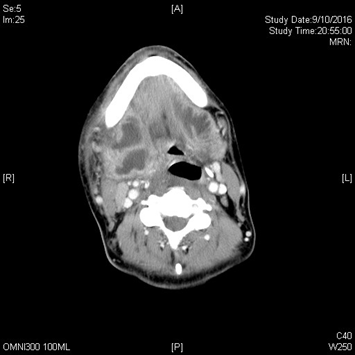 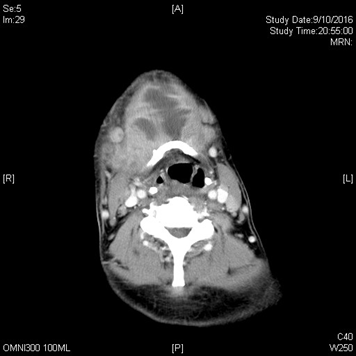 Describe the X-ray 
Soft tissue swelling over the submandibular region , fullness over the vallecular, no FB / retropharyngeal soft tissue swelling 
 Describe the CT scan
large rim-enhancing abscess centered in the right tonsillar region. Extensive extension into right submandibular and sublingual spaces, crosses the midline to involve the left sublingual and submandibular spaces. 
Bilateral submandibular glands are swollen and likely involved by the abscess.
What is your clinical diagnosis ? List 3 ddx
Ludwig angina 
Tonsillitis +/- Quinsy
Retropharyngeal abscess 
Epiglottitis 
Foreign body aspiration
Cervical lymphadenitis
Thyroiditis 
Dental infections or abscesses
Anatomical space
sublingual space superiorly and the submaxillary space inferiorly
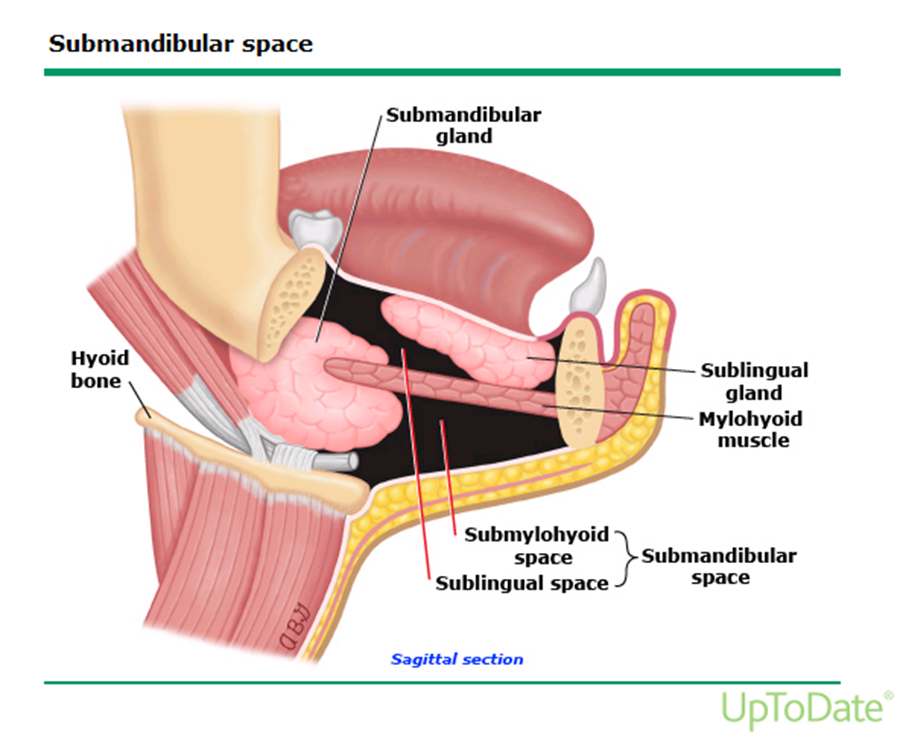 3 anatomical space
Perimandibular spaces
sublingual, submental and submandibular space
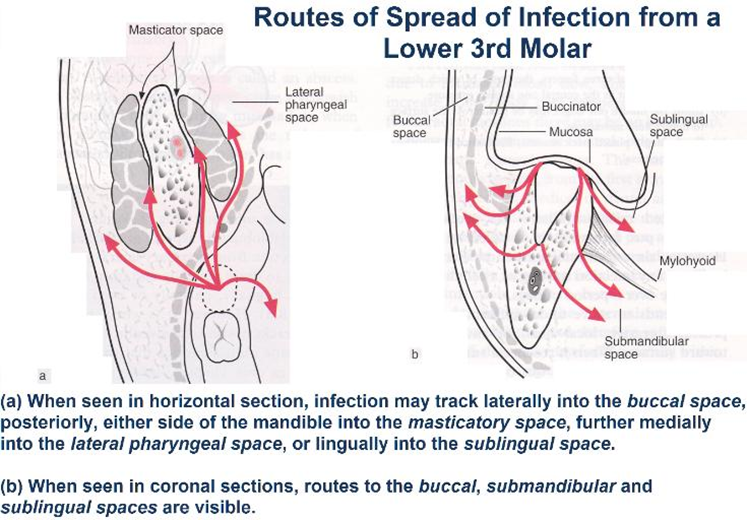 What is the most frequent source of infection ? List 2 more
Over two-thirds of patients with Ludwig’s angina have a dental source of infection, usually involving the second or third mandibular molar teeth

Other sources of infection include contiguous spread from peritonsillar abscess or suppurative parotitis
Common organism
Polymicrobial infection occurs in over 50% of cases.
The most commonly cultured organisms include Staphylococcus, Streptococcus, and Bacteroides species
High risk group
diabetes mellitus, alcoholism, acute glomerulonephritis, systemic lupus erythematosus, aplastic anemia, neutropenia, and dermatomyositis
X-ray
Complications
Air compromise 
Mediastinitis
thrombosis of the internal jugular vein
erosion into the carotid artery
spontaneous abscess rupture leading to asphyxia, aspiration or pneumonia, 
septicemia, 
empyema 
Pericarditis
Meningitis
Lemierre’s syndrome is characterised by disseminated abscesses and thrombophlebitis of the internal jugular vein after infection of the oropharynx. 
The predominant pathogen is a gram-negative anaerobic bacillus, Fusobacterium necrophorum
Question 6
61 years old, chronic drinker, complained of sudden onset of chest pain, radiated to back. 
The pain was associated with sweating and vomiting. 
BP L 90/65 R 89/62 P 120 SpO2 96% 2L 
ECG showed sinus tachycardia
Describe the CXR:
Surgical emphysema, increase haziness over the Left lower zone 

What is your diagnosis? What is the name of classical triad?
Boerhaave syndrome
Mackler triad: vomiting, lower thoracic pain, subcutaneous emphysema
Describe the CT
Bilateral pleural effusion, atelectasis over the left lung 
Left pneumothorax 
Pneumomediastinum
What is the A&E management?
aggressive resuscitation
Consider insertion of chest drain
Consult surgery for early surgical intervention
Consult ICU for haemodynamical support 
IV broad-spectrum antibiotics